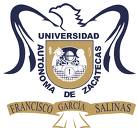 UNIVERSIDAD AUTÓNOMA DE ZACATECAS  “Francisco García Salinas”UNIDAD ACADÉMICA DE CONTADURÍA Y ADMINISTRACIÓN  POSGRADO EN VALUACIÓN
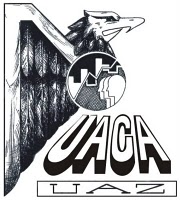 INVITA  A:
A CURSAR:
Y SUS 5 ESPECIALIDADES EN VALUACION CON ORIENTACION EN:
EN CASO DE NO CONTAR CON TÍTULO DE LICENCIATURA, NI CÉDULA PROFESIONAL Y LOS ESTUDIOS SEAN COMO OPCIÓN A TITULACIÓN ENVIAR:
PLAN DE ESTUDIOS(Tronco común para  Maestría y Especialidades)
PLAN DE ESTUDIOSMaestría en Valuación.
Introducción a la                                       Valuación Agropecuaria 
  Valuación de Frutales 
  Valuación Ganadera 
  Tópicos Selectos.
TRONCO COMUN
Valuación de Terrenos
 Valuación de Construcciones 
 Ingeniería de Costos
HORARIOS
Cada materia se lleva en un periodo de un mes, conformada de dos sesiones las cuales son programadas cada quince días en viernes, sábado y domingo.
Para mayor información

  Oficinas Unidad de Extensión Educativa
Aguascalientes
          Av. Mariano Escobedo No. 803 Interior 1 
Fracc. Vistas del Sol II (segunda Secc.)
Tel: 242-62-63
Email:
firmadeabogadosyperitos@gmail.com
Atentamente.

LIC. EDUARDO ISAAC AGUILERA MARTELL
Posgrado en Valuación